ТРУД ЛЮДЕЙ ВЕСНОЙ
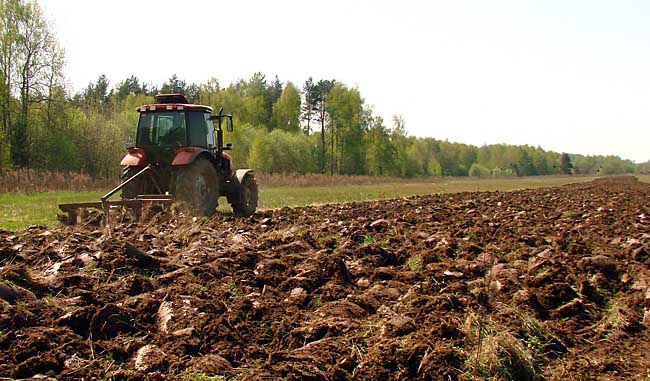 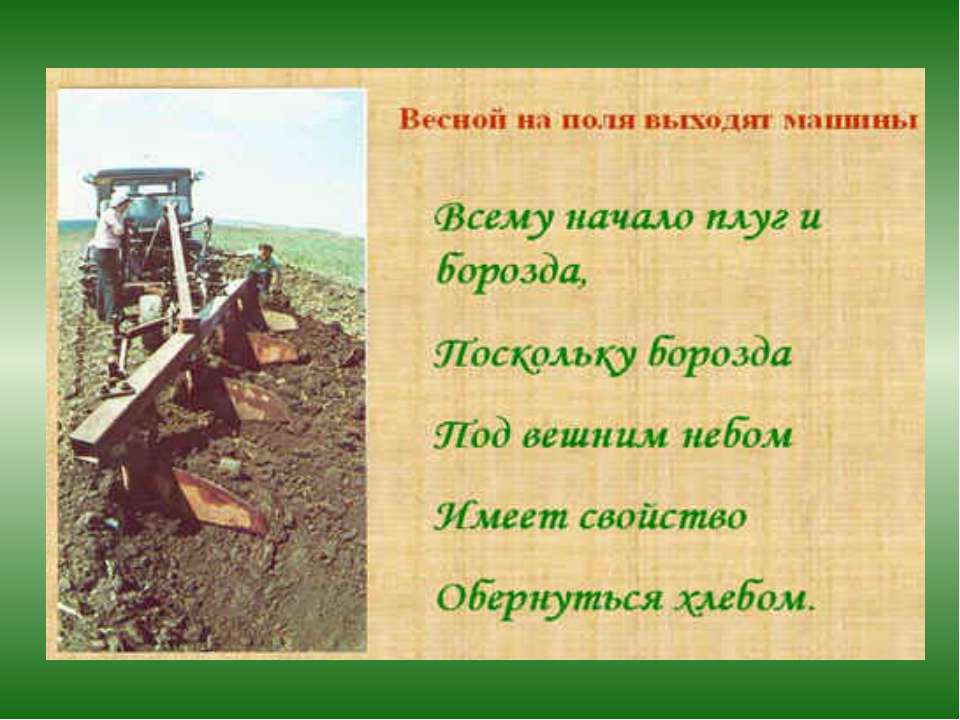 .
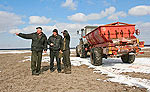 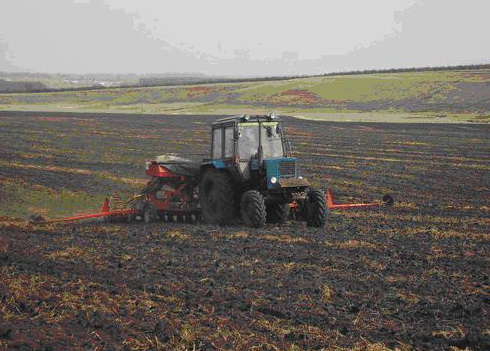 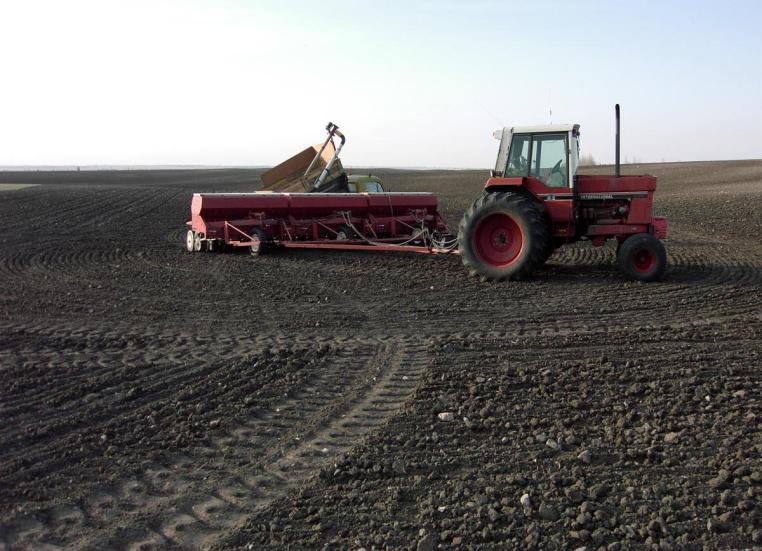 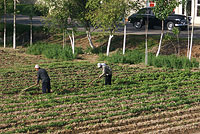 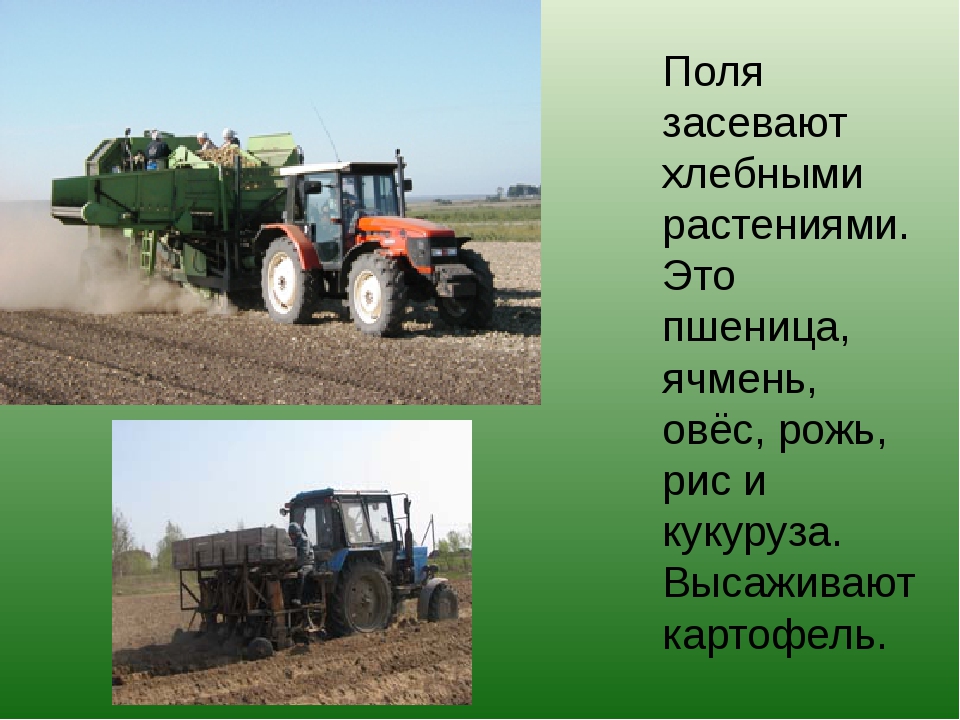 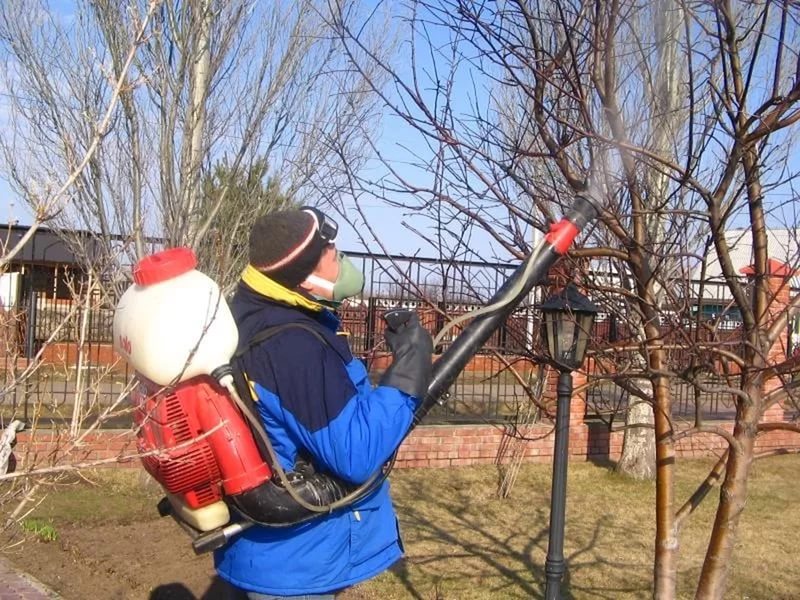 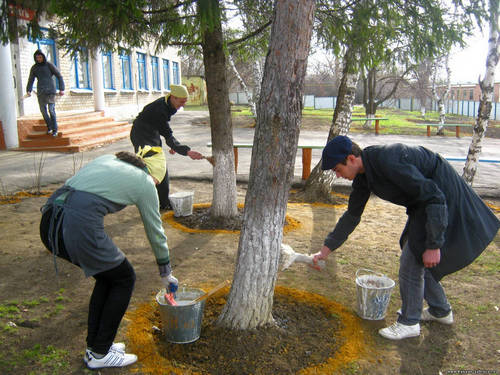 В садах и скверах деревья и кустарники опрыскивают ядовитыми веществами, которые убивают насекомых-вредителей и белят деревья  известью.
Люди  высаживают новые деревья
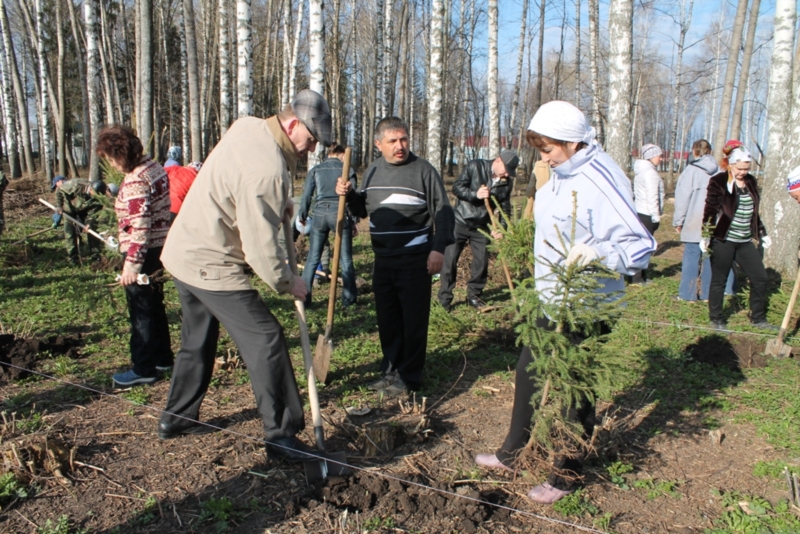 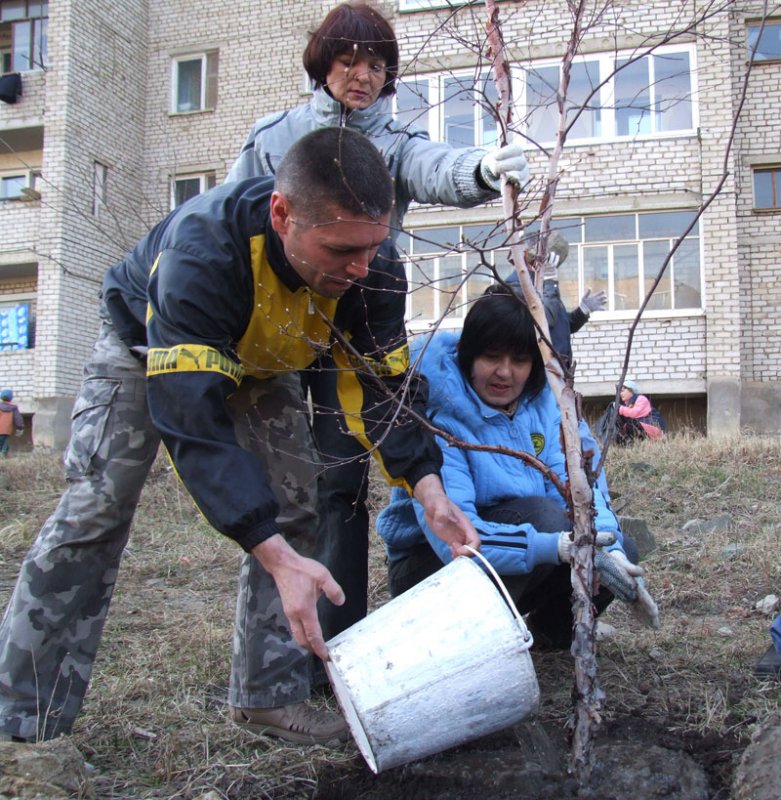 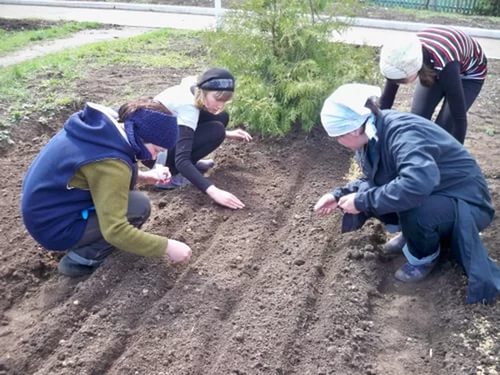 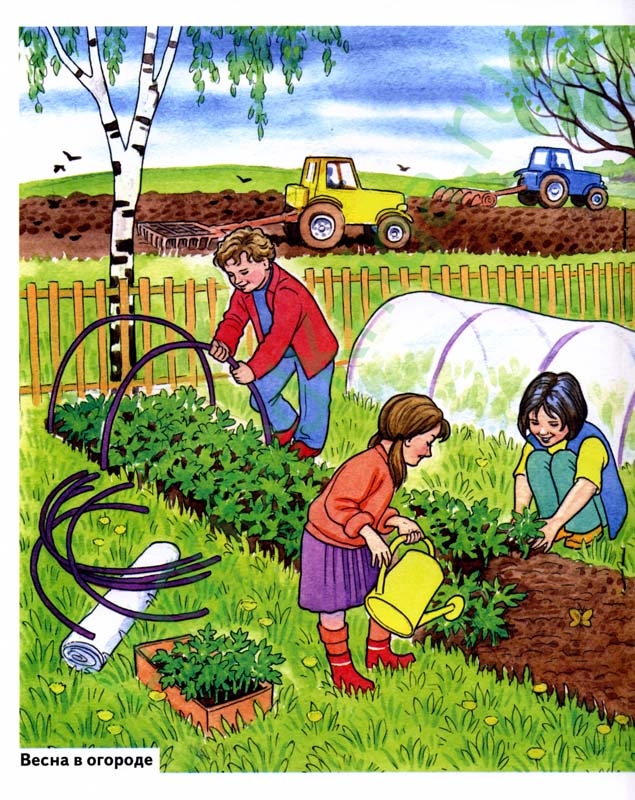 И на огородах  готовятся   к  будующему  урожаю: высаживают семена овощей, поливают   и  укрывают   грядки   плёнкой.
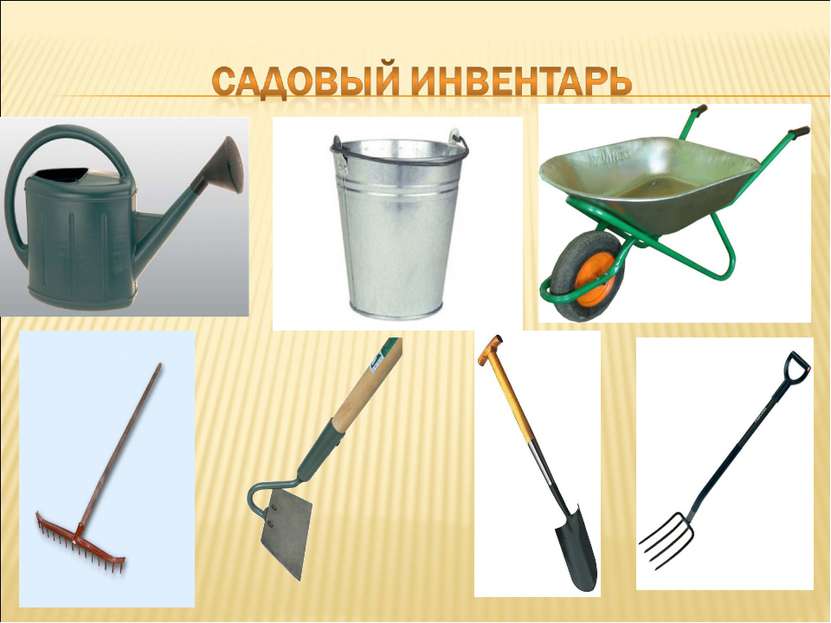 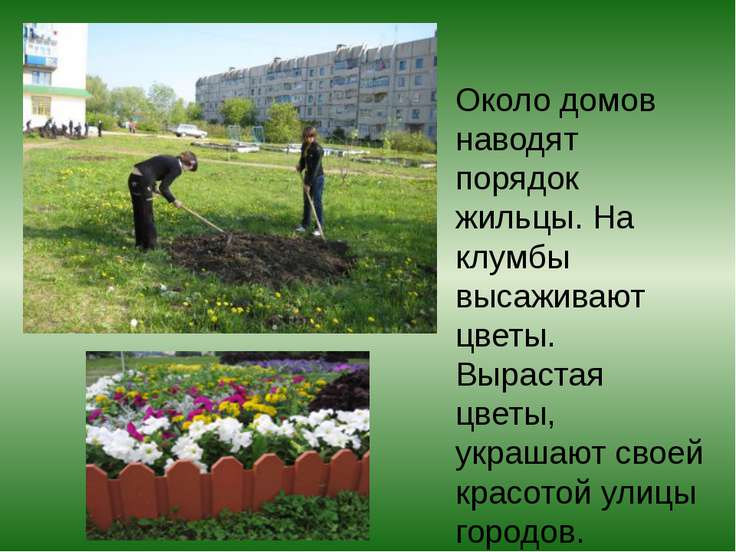 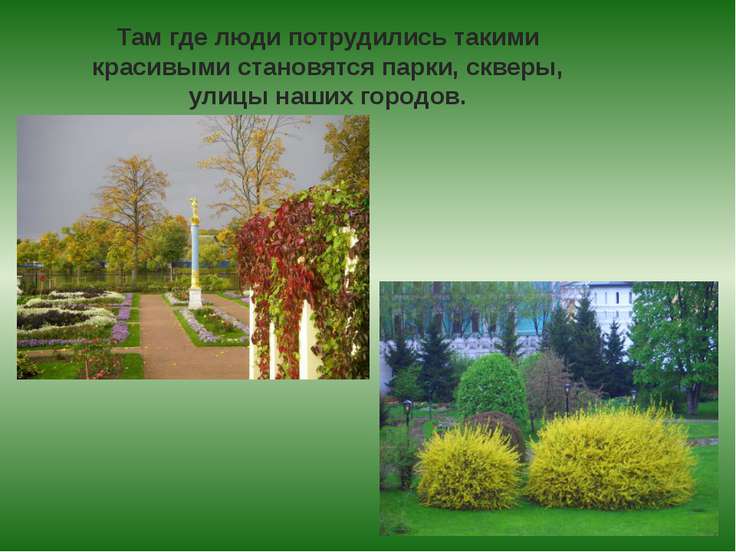